2023年01月15日
主日崇拜

教会聚会
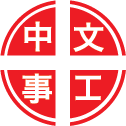 中文崇拜：每周日上午  9:30 , Baskin Chapel
中文主日學：每周日上午 11:00 , 教室2140B
  生命團契：每周五晚上  6:30 , 教室2103
请大家安静，预备心
我時刻需要你
332, I Need Thee Every Hour
禱告
I Pray
Ephesians 以弗所書
3:14-21
14 因此，我在父面前屈膝，
15 （天上地上的各（或作全）家，都是从他得名）

14 For this reason I kneel before the Father,
15 from whom his whole family in heaven and on earth derives its name.
16 求他按着他丰盛的荣耀，借着他的灵，叫你们心里的力量刚强起来，
17 使基督因你们的信，住在你们心里，叫你们的爱心，有根有基，

16 I pray that out of his glorious riches he may strengthen you with power through his Spirit in your inner being,
17 so that Christ may dwell in your hearts through faith. And I pray that you, being rooted and established in love,
18 能以和众圣徒一同明白基督的爱，是何等长阔高深，
19 并知道这爱是过于人所能测度的，便叫神一切所充满的，充满了你们。

18 may have power, together with all the saints, to grasp how wide and long and high and deep is the love of Christ,
19 and to know this love that surpasses knowledge--that you may be filled to the measure of all the fullness of God.
20 神能照着运行在我们心里的大力，充充足足的成就一切超过我们所求所想的。
21 但愿他在教会中，并在基督耶稣里，得着荣耀，直到世世代代，永永远远。阿们。

20 Now to him who is able to do immeasurably more than all we ask or imagine, according to his power that is at work within us,
21 to him be glory in the church and in Christ Jesus throughout all generations, for ever and ever! Amen.
祈禱
Prayer
我要一心稱謝你
Lord, I Praise with All of My Heart
奉獻祈禱
Offertory Prayer
Luke 路加福音
11:5-8
5 耶稣又说，你们中间谁有一个朋友，半夜到他那里去说，朋友，请借给我三个饼。
6 因为我有一个朋友行路，来到我这里，我没有什么给他摆上。

5 Then he said to them, "Suppose one of you has a friend, and he goes to him at midnight and says, 'Friend, lend me three loaves of bread,
6 because a friend of mine on a journey has come to me, and I have nothing to set before him.'
7 那人在里面回答说，不要搅扰我。门已经关闭，孩子们也同我在床上了。我不能起来给你。
8 我告诉你们，虽不因他是朋友起来给他，但因他情词迫切的直求，就必起来照他所需用的给他。

7 Then the one inside answers, 'Don't bother me. The door is already locked, and my children are with me in bed. I can't get up and give you anything.'
8 I tell you, though he will not get up and give him the bread because he is his friend, yet because of the man's boldness he will get up and give him as much as he needs.
今日證道

与主磨叽的人

Ramble with Lord

王牧师
默 祷
Prayerful Meditation
報 告
Announcements
BBC 中文事工通知
歡迎新朋友
Welcome New Friends
祝 福
Benediction
彼此問安
Greeting of Peace